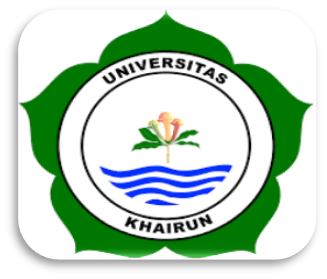 Pengolahan primer Kopi
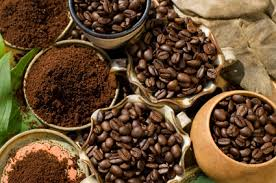 Abd.Syukur Lumbessy
Sub Materi
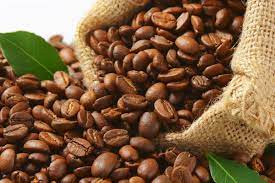 Tanaman Kopi
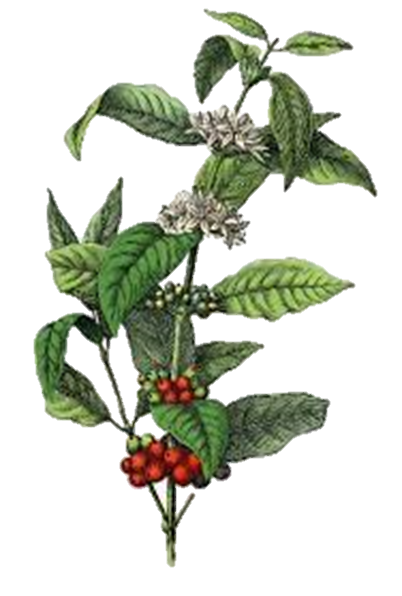 Kopi adalah salah satu komoditas pertanian penting bagi sebagian masyarakat perdesaan di Indonesia. 
Kopi bukan tanaman asli yang tumbuh di Indonesia, tetapi tanaman introduksi yang di bawa oleh Belanda sebagai komoditas penting perdagangan bagi Belanda di Eropa
3 Varietas Kopi Indonesia
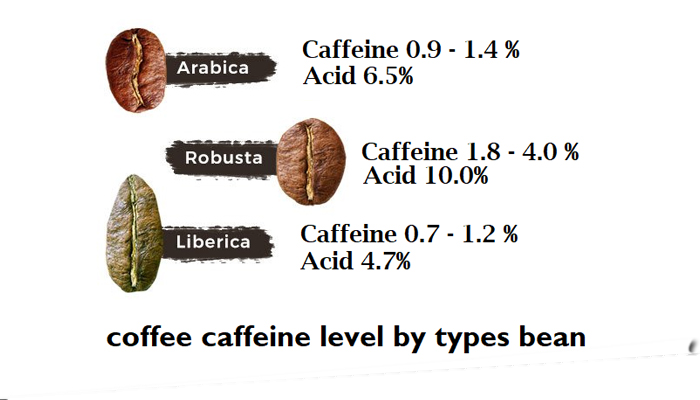 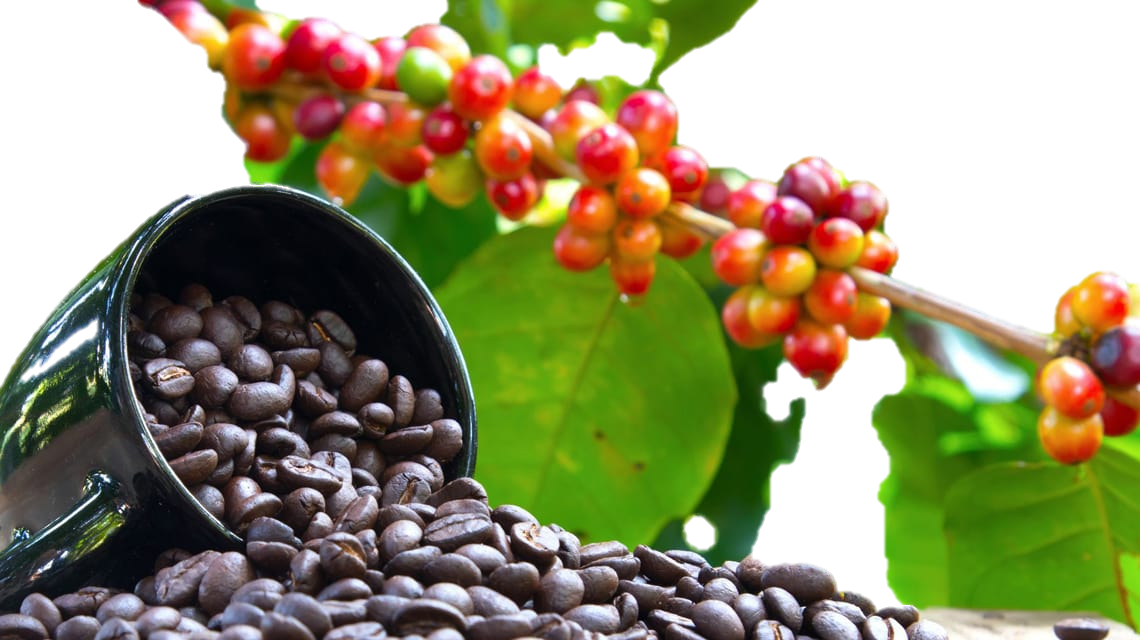 Proses pengolahan primer (Hulu)
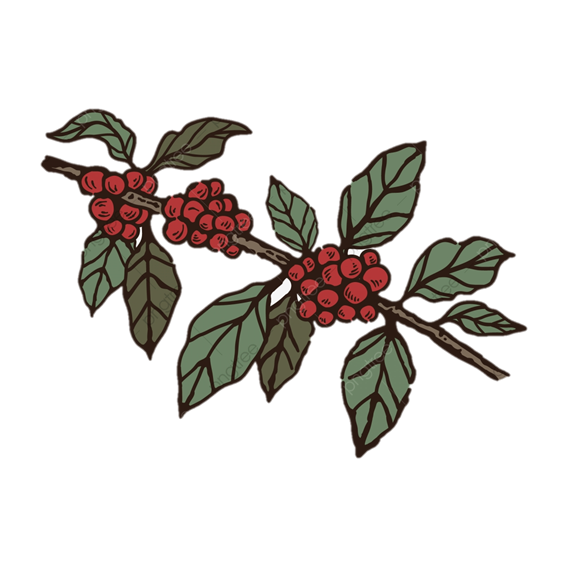 Proses pengolahan hulu atau yang biasa disebut pengolahan primer merupakan suatu proses pengolahan buah kopi menjadi biji kopi kering dengan kadar air 12 – 13%. 
Pengolahan primer atau pengolahan hulu dapat dilakukan dengan dua metode, yaitu metode basah dan metode kering.
Tahapan proses Pengolahan Kopi
Panen
Sortasi Buah Kopi
Pengupasan Kulit Buah Merah
Fermantasi
Pencucian
Pengupasan Kulit Tanduk dan Kulit ari
Sortasi Biji Kopi
Pengeringan
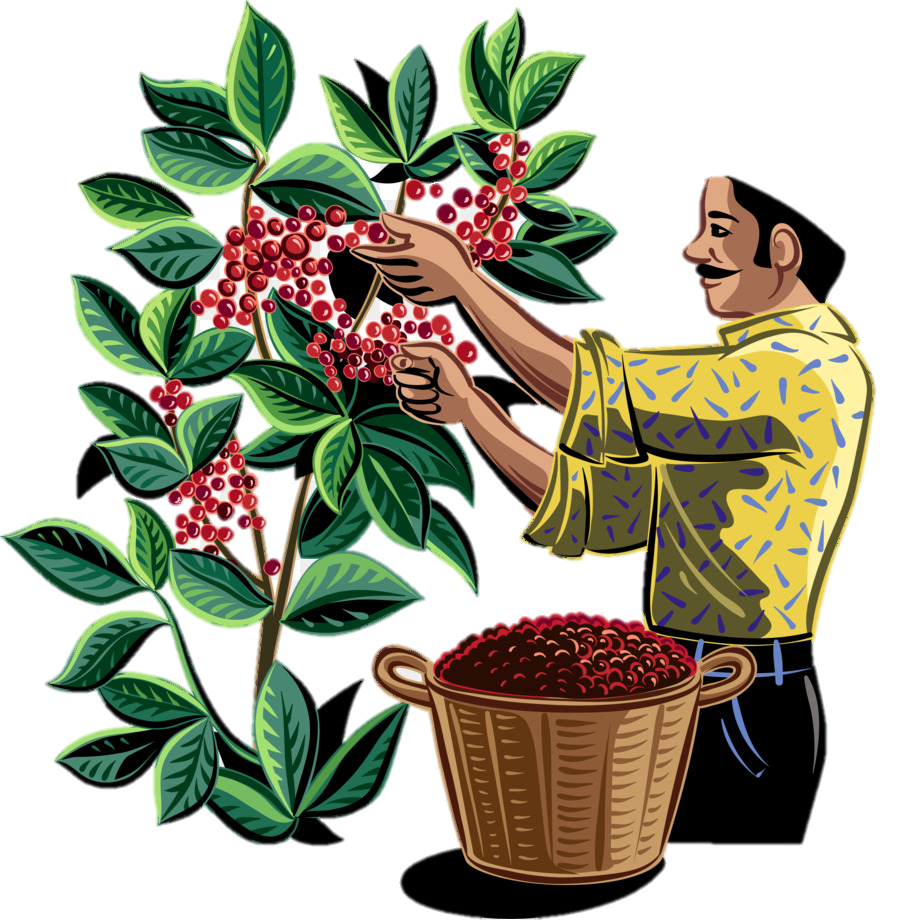 Pengemasan dan Penyimpanan
Panen
Pemanenan buah kopi dilakukan secara manual dengan cara memetik buah yang telah masak. Ukuran kemasakan buah ditandai dengan perubahan warna kulit buah. Kulit buah berwarna hijau tua ketika masih muda, kuning ketika setengah masak, merah saat masak penuh, dan kehitaman saat terlampau masak penuh (over ripe).
Sortasi Buah
Sortasi buah kopi bertujuan untuk memisahkan buah yang superior (masak, bernas dan seragam) dari buah inferior (cacat, hitam, pecah, berlubang, dan terserang hama/penyakit). Sortasi buah kopi ini juga bertujuan untuk menghilangkan kotoran seperti daun, ranting, tanah, dan kerikil karena pengotor tersebut dapat merusak mesin pengupas kulit.
Pengupasan Kulit Buah
Pengupasan kulit buah dilakukan pada awal metode basah pengolahan biji kopi. Pengupasan kulit buah dilakukan dengan alat pengupas tipe silinder. 
Pengupasan buah kopi dilakukan dengan menyemprotkan air ke dalam silinder bersama dengan buah kopi yang akan dikupas. Aliran air ini berfungsi untuk membantu mekanisme pengaliran buah kopi ke dalam silinder dan sekaligus membersihkan lapisan lendir. Selain itu, air juga berfungsi untuk mengurangi tekanan geseran silinder terhadap buah kopi sehingga kulit tanduknya tidak pecah.
Fermentasi
Proses fermentasi bertujuan untuk menghilangkan lapisan lendir yang tersisa di permukaan kulit tanduk biji kopi setelah pengupasan. Selain itu fermentasi juga bertujuan untuk mengurangi rasa pahit dan mendorong terbentuknya kesan “mild” pada citarasa seduhannya.
 Prinsip fermentasi adalah peruraian senyawa-senyawa yang terkandung di dalam lapisan lendir oleh mikroba alami dan dibantu dengan oksigen dari udara. Proses fermentasi dapat dilakukan secara basah (direndam di dalam genangan air) dan secara kering (tanpa rendaman air). Proses fermentasi ini biasanya dilakukan pada kopi arabika
Pencucian
Pencucian bertujuan untuk menghilangkan sisa lendir hasil fermentasi yang masih menempel di kulit tanduk. 
Prinsip pencucian ini adalah memasukkan biji kopi HS ke dalam corong silinder secara kontinyu dan disertai dengan semprotan air ke dalam silinder. Sirip pencuci yang diputar dengan motor bakar mengangkat massa biji kopi ke permukaan silinder, sambil bergerak, sisa-sisa lendir pada permukaan kulit tanduk akan terlepas dan tercuci oleh aliran air. Kotoran-kotoran akan menerobos lewat lubang-lubang yang tersedia pada dinding silinder, sedang massa biji kopi yang sudah bersih terdorong oleh sirip pencuci ke arah ujung pengeluaran silinder.
Pengeringan Biji Kopi
Proses pengeringan bertujuan untuk mengurangi kandungan air dalam biji yang semula 60 – 65% sampai menjadi 12 – 13%. Proses penjemuran dapat dilakukan dengan berbagai cara, diantaranya adalah dengan cara penjemuran di bawah sinar matahari, mekanis, dan kombinasi keduanya.
Metode pengeringan Biji kopi
Proses Pengeringan secara konfensonal (Sinar matahari)
Proses ini umunya dilakukan oleh petani kopi yang ada di pedesanya, motede ini mempunyai kelebihan tidak membutuhkan biaya oprasional yang besar namun membutukan waktu pengeringa yang lama 4 – 7 hari
1
Proses Pengeringan secara Mekanis
Proses ini umunya dilakukan di Perkebunan – perkebunan besar yang basil panennya banyak, keuntungan dari motode ini adalah membutuhkan waktu pengeringan yang pendek dan memiliki kadar air yang seragam namun kekuranganya  membutuhkan biaya oprasional yang besar
2
Sortasi biji kopi kering
Sortasi biji kopi kering  bertujuan untuk menghilangkan kotoran seperti daun, ranting, tanah, kerikil dan logam karena pengotor tersebut dapat menurunkan kualitas biji kopi.
Pengemasan Biji Kopi Kering
Setelah biji Kopi kering di sortasi dilakukan pengemasan, kegiatan ini bertujuan agar biji kopi kering mudah dalam propsen pengankutan, mengurangi kontaminasi benda asing sehingga kualitas kopi tetap terjaga. 
Jenis kemasin yang sering digunakan meliputi: Karung dan kertas sesuai dengan ukuran.
Aneka Olahan Produk dari Kopi
Teh dari Kulit Kopi
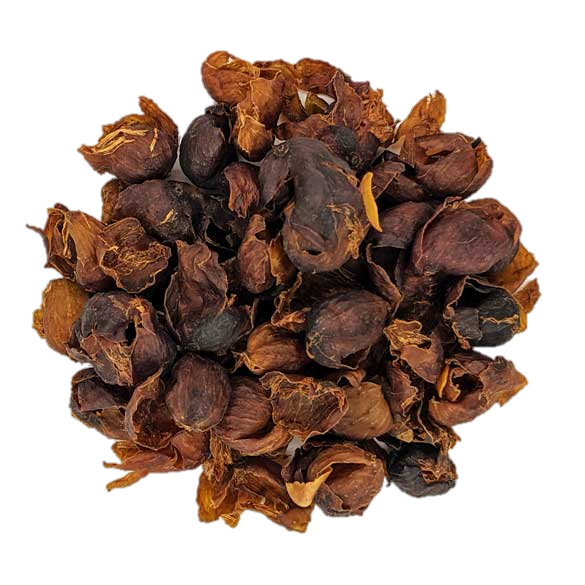 Pengolahan Kopi identik dengan pemisahan kulit dan biji namun umunya kulit gelondongan dibuang atau dibiarkan membusuk menjadi kompos. Namun dari kulit buah kopi dapat diolaha menjadi minuman kesehatan yang memiliki nilai ekonimi
Proses pengolahan teh (kulit kopi)
Pengeringan Kulit kopi basah hasil proses depulper dijemur di bawah sinar matahari tidak langsung selama 7 hari untuk menghasilkan cascara dengan kadar antioksidan terbaik
Pencacahan Cascara yang dihasilkan kemudian dihaluskan menggunakan blender selama kurang lebih 5 menit
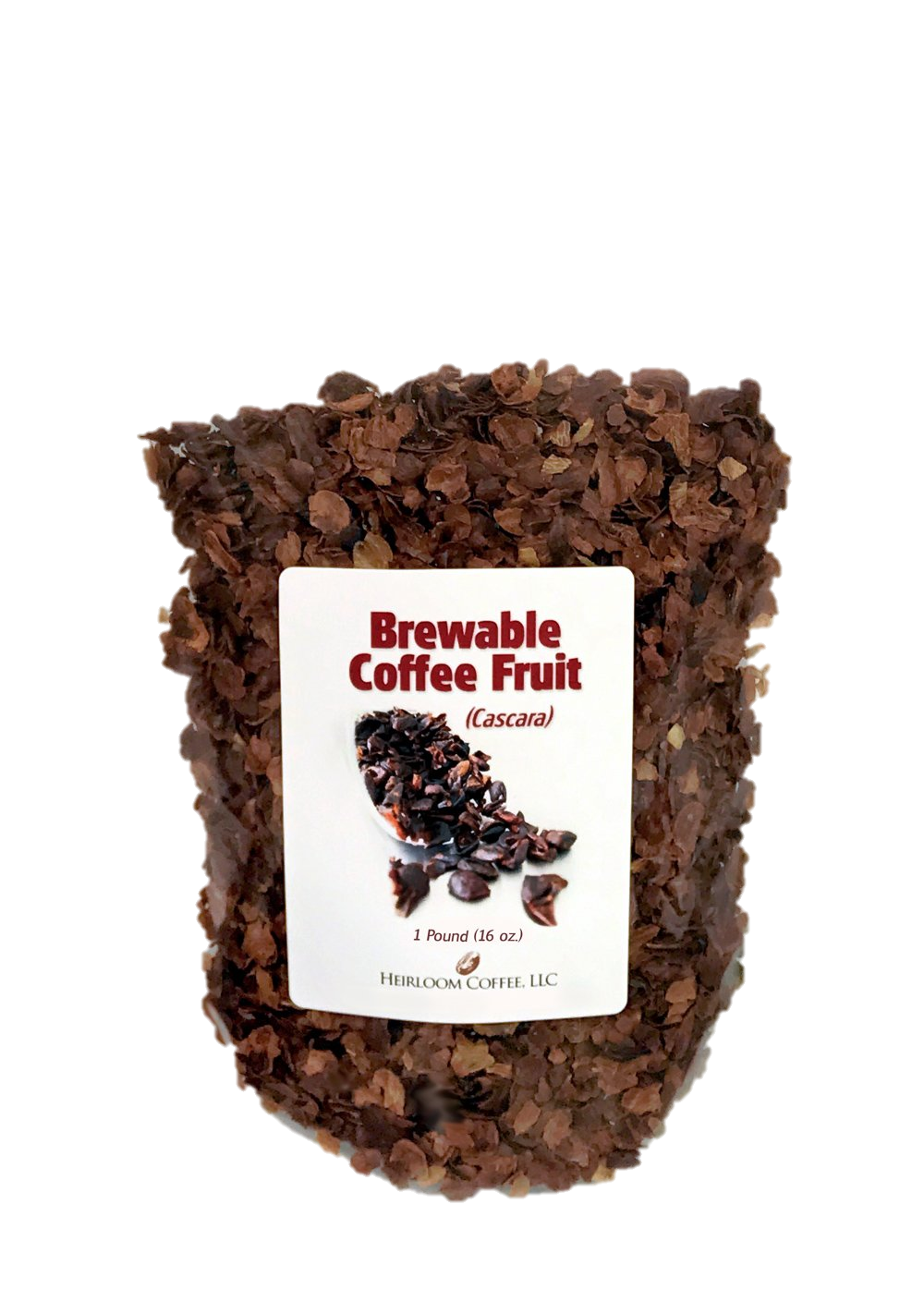 Pengemasan Bubuk cascara kemudian dikemas pada kantung teh dengan berat 2 gram per kantung teh
Penyeduhan Penyeduhan dilakukan dengan air panas selama ± 1 menit. Hasil penyeduhan menggunakan proses ini akan terasa sedikit asam dan pahit dengan aroma khas herbal
Anake produk minuman berbahan dasar kopi.
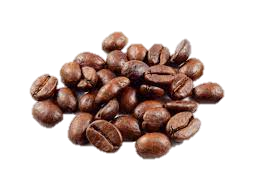 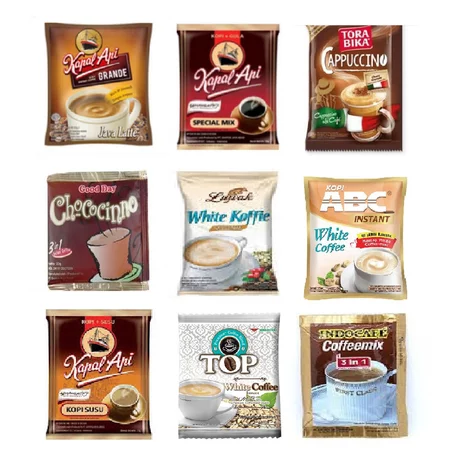 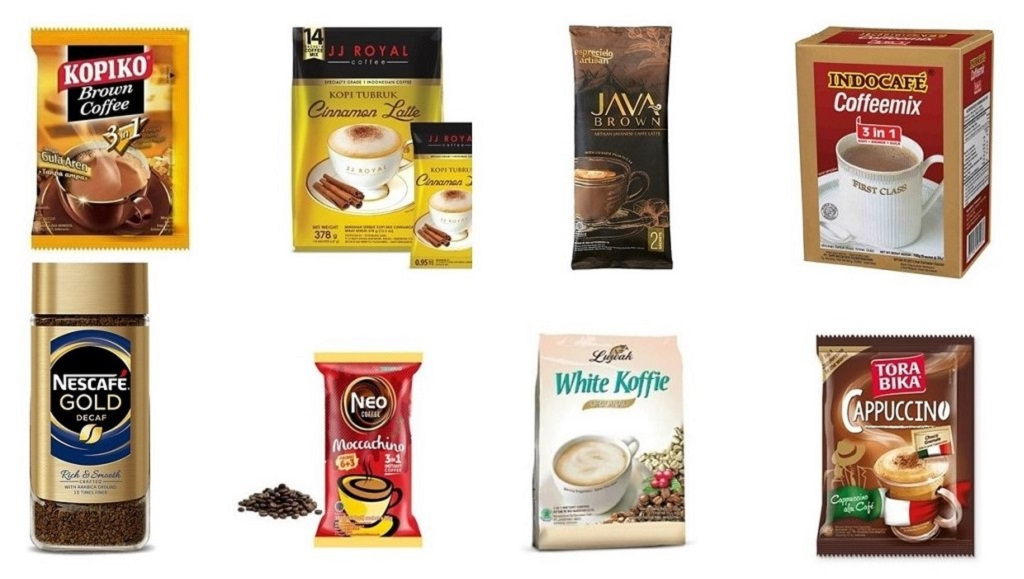 Produk Kosmetik berbahan dasar kopi
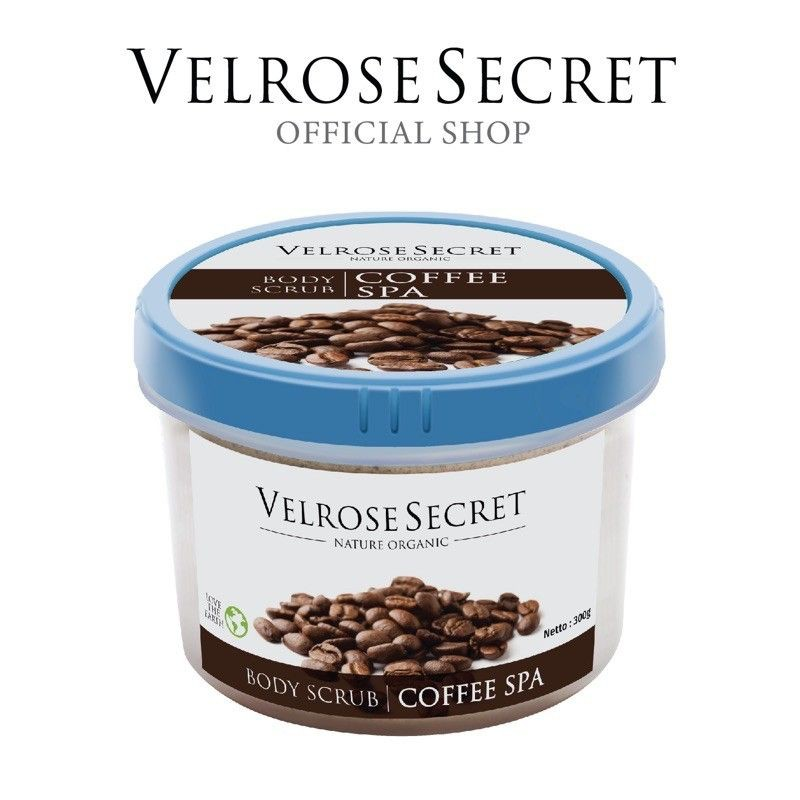 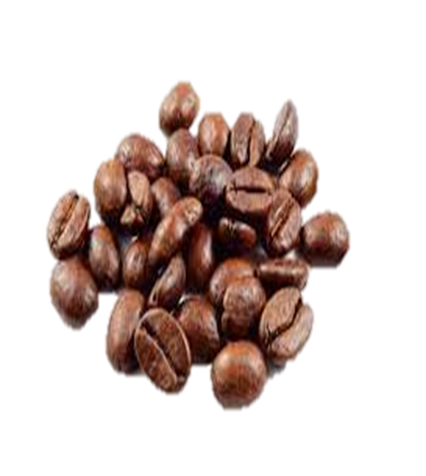 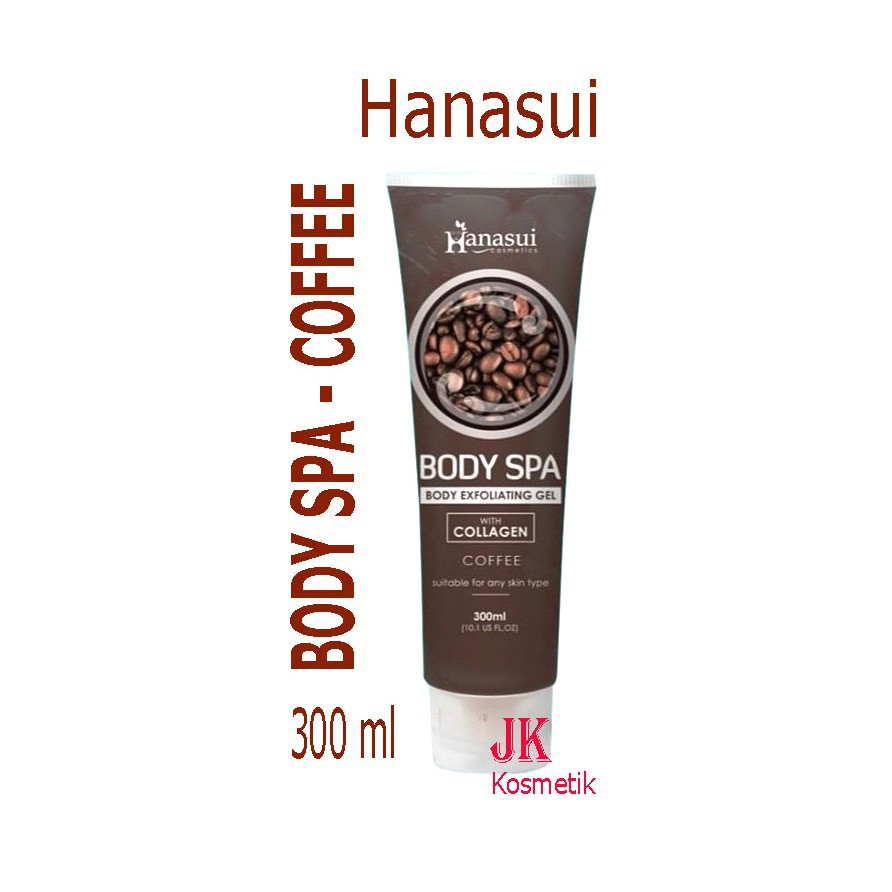 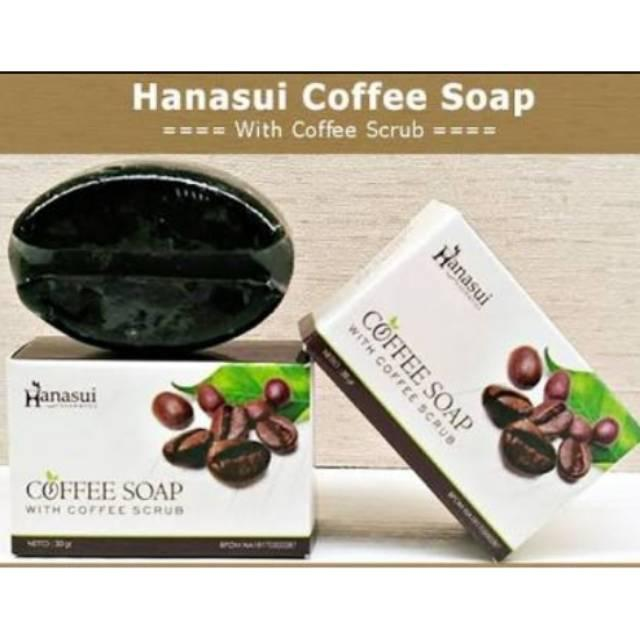 Terima Kasih......